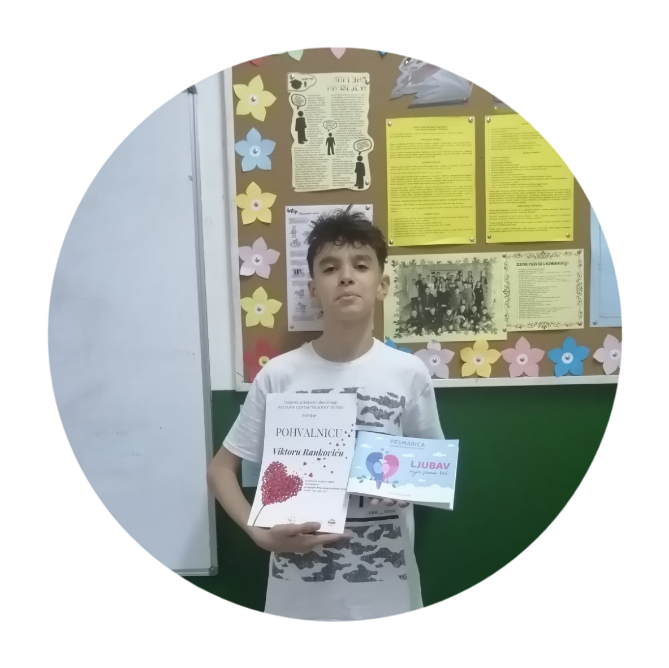 Литерарна секција  „Разиграно перо”
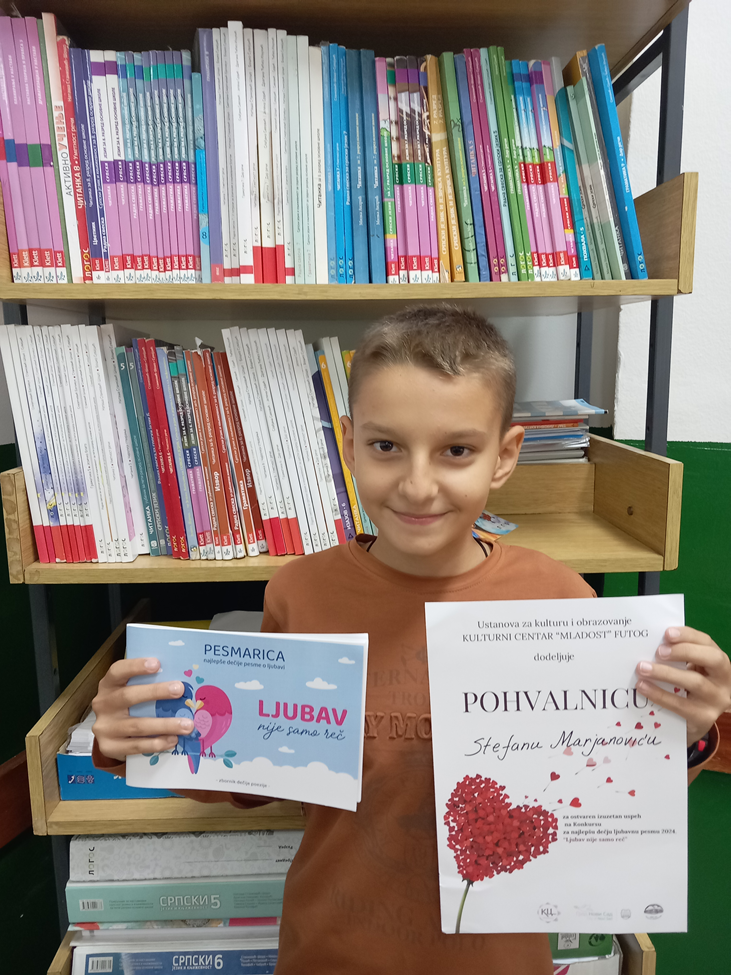 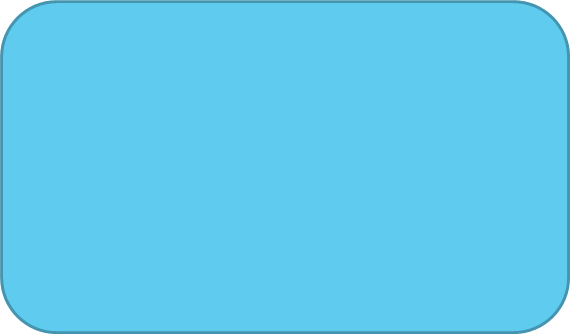 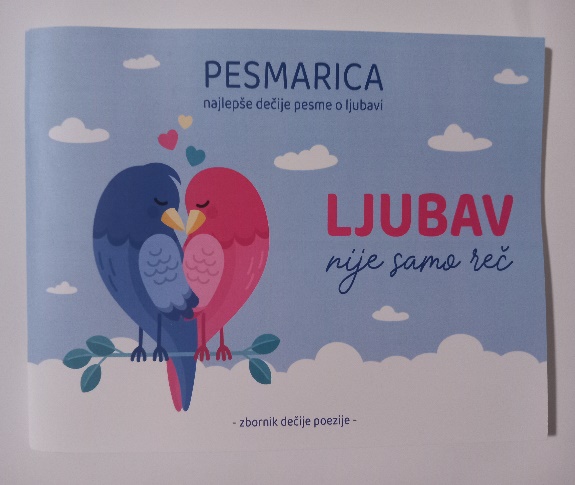 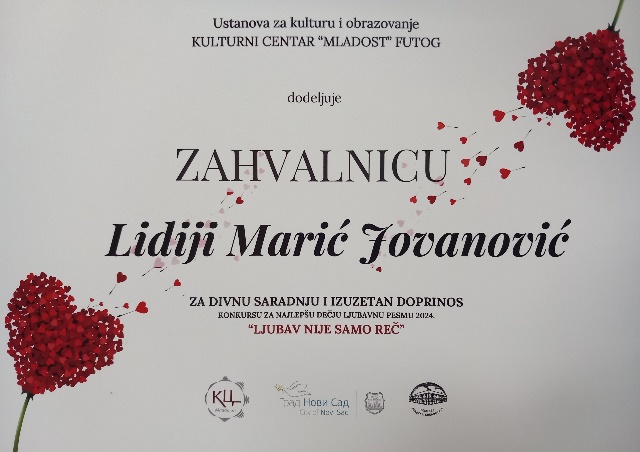 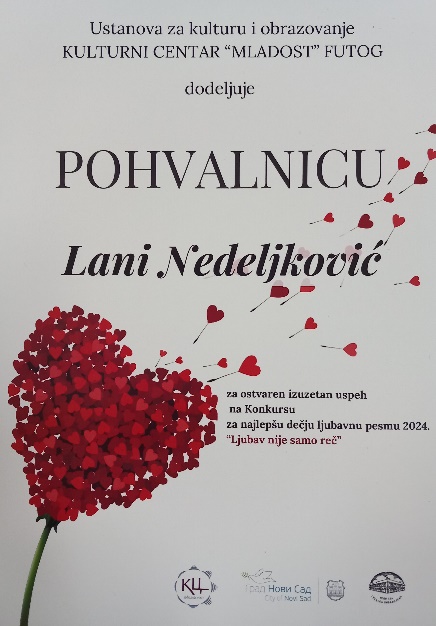 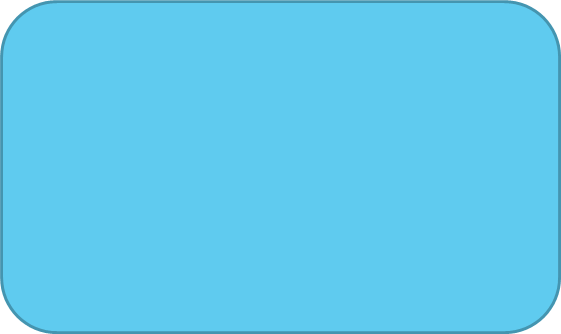 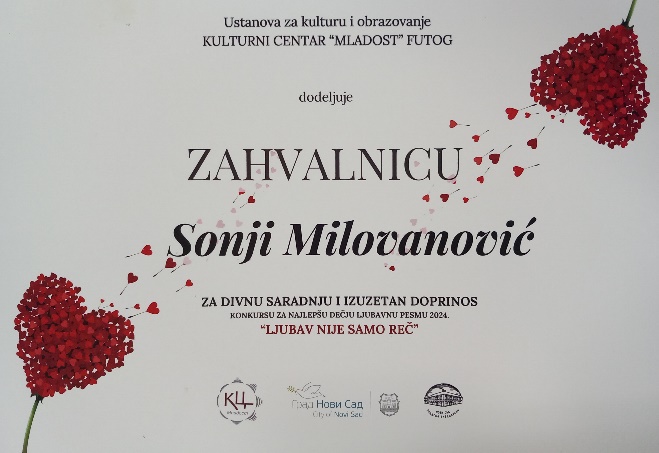 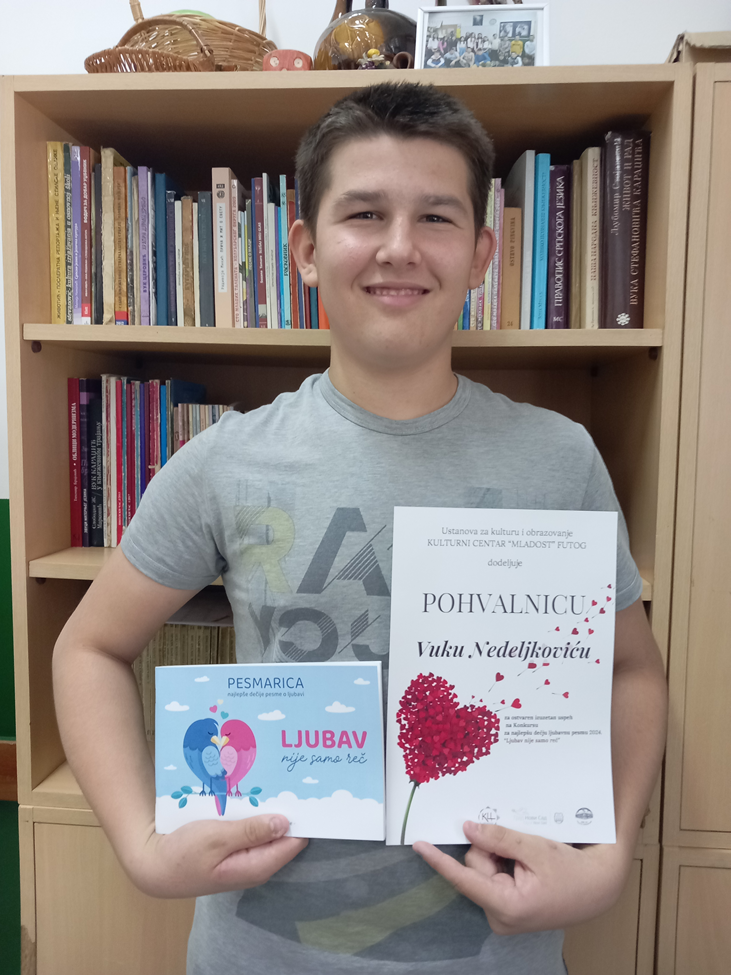 [Speaker Notes: Европски дан језика – 26. септембaр
Лингвистичка секција Чувари језика]